电子电路与系统基础II
习题课第一讲     上学期期末考题讲解

李国林
清华大学电子工程系
联系方式
李国林
EMAIL：guolinli@tsinghua.edu.cn
TEL(O)：62781842
罗姆楼4105房间
周四下午固定答疑：2:00-4:30
李国林   电子电路与系统基础
清华大学电子工程系  2016年秋季学期
2
课程回顾与展望
课程名称：电子电路与系统基础

课程内容
大一下学期：基础I---电阻电路
线性电阻电路：线性电阻、电源、受控源、…
非线性电阻电路：二极管、晶体管、放大器、…

大二上学期：基础II---动态电路
电阻电路补
运算放大器电路
组合逻辑电路：非门、或门、与门、数字加法器、…

电路抽象

动态电路
一阶动态电路：一阶RC、RL电路（延时，滤波），整流器，张弛振荡器
二阶动态电路：二阶RLC电路（滤波、匹配），正弦波振荡器
时序逻辑电路：锁存器、触发器、存储器、计数器、…
李国林   电子电路与系统基础
清华大学电子工程系  2016年秋季学期
3
二阶RLC谐振电路；二阶滤波、延时；匹配，阻抗变换；正弦波振荡器、…
课程内容规划
(8)二阶非线性电路
一阶RC、RL电路；
滤波、延时、移相、
积分、微分电路、
张弛振荡、…
(9)数字抽象
与或非门
触发器
第二学期
下半学期
谐振振荡
动态特性
二极管、晶体管；
放大器、比较器、
电流镜、运放电路、
整流器、稳压器、
逆变器、ADC/DAC、…
(7)一阶动态电路
第二学期
上半学期
(6)电容、电感
基本分析方法
分压器、分流器、
衰减器、电桥、
理想放大器、
理想变压器、
理想回旋器、…
非线性转换
有源
(4)非线性电阻电路
(5)电路抽象
线性变换
第一学期
下半学期
(3)线性电阻电路
(2)基本电路定律
基本电路定理
基本概念
基本分析方法
第一学期
上半学期
(1) 电阻、电源
李国林   电子电路与系统基础
4
(0)绪论：电路功用，系统构成需要的功能电路
考评
期末考试			50分		85分
期中考试			45分		10分
作业			5分		5分
希望同学更加重视作业，不要抄袭，理解之后自己做			

关于作业
本周布置的作业，下周上课时提交
课代表和助教双方确认交作业具体时间和地点
助教联系方式，见网络学堂
本周提交的作业，下周上课时取走
周三习题课前拿到手
助教批改，随时汇报作业问题，习题课教师汇总讲解
李国林   电子电路与系统基础
清华大学电子工程系  2016年秋季学期
5
教材
讲义
2012版（第一版）
根据2011年小班试讲录音整理，用于大班推广

2013版（第二版）
在2012版（第一版）基础上整理思考而成

2016版（第三版）
框架同2013版，内容做了增补修订
增加了习题量，增补的内容使得框架丰满，知识点全面覆盖
上册659页，下册673页
计划2017年以此版本出教材
请同学将发现的问题（错别字、计算错误，表述错误，不准确，不适当）发给我，无论上下册，均计入本学期最终考评的额外加分中
李国林   电子电路与系统基础
清华大学电子工程系  2016年秋季学期
6
秋季学期课程进度安排
第5章	运放电路			两周		1、2
第6章	电路抽象	习题课			 1周
								
第7章	组合逻辑电路			一周		3
十一放假							4

第8章	电容、电感及动态电路分析方法	两周		5、6

第9章	一阶动态电路			三周		7、8、9
第10周周末期中考试，只考前8周内容
根据实际情况可能推到11周、12周，不晚于12周

第7章	时序逻辑电路			一周		10

第10章	二阶动态电路			五周		11-15

总复习					一周		16
李国林   电子电路与系统基础
清华大学电子工程系  2016年秋季学期
7
2016年春季学期期末考题
卷面满分108分，超过100分按100分计。数值计算保留3位有效位数。当             时，可取                 以充分简化分析过程和分析结果表达式
 
一、填空题（请在试题纸对应空位填空或画图，选择填空题可选项在括号后<…>内选取填入）          64分

二、A类缓冲器分析				16分

三、 cascode电流镜电流放大电路分析	13分

四、负反馈放大器分析				15分
李国林   电子电路与系统基础
清华大学电子工程系  2016年秋季学期
8
分数情况不佳

原因：
1、考题难，整体下移
       助教反映抄作业情况严重
2、务必端正学习心态
考试情况
期末最高卷面分   102.5   99   99

                     期末卷面分		总评分
90分以上	18	6.3%		39	13.5%
80分以上	39	13.5%		79	27.4%
70分以上	45	15.6%		67	23.3%
60分以上	48	16.7%		65	22.6%
50分以上	38	13.2%		38	13.2%
50分以下	100	34.7%

总共	288人	
平均分	59			74
李国林   电子电路与系统基础
清华大学电子工程系  2016年秋季学期
9
牛顿拉夫逊迭代法求非线性方程
非线性电阻RN端口伏安特性方程已知 ，如图1所示，以vL为未知量的电路方程为 （                                    ）=0，假设电路参量已知，采用牛顿拉夫逊迭代法，假设其初始值取值为                             ，一次迭代解为 （                                  ）（数学表达式）=（              ）V（具体数值解）。
3分
2分
1分
12.0235
李国林   电子电路与系统基础
清华大学电子工程系  2016年秋季学期
10
二极管削波电路
对于图2的二极管电路，请给出其输入输出转移特性方程                       （                                                                


      ）。当输入信号                           ，            ，如图3虚线所示，请在该图上用实线画出输出信号 的波形。
4分
假设D导通:
李国林   电子电路与系统基础
清华大学电子工程系  2016年秋季学期
11
2分
李国林   电子电路与系统基础
清华大学电子工程系  2016年秋季学期
12
如图4a所示为齐纳跟随器，它是一个稳压电路。已知齐纳二极管的齐纳电压为5.7V，齐纳电阻为7，晶体管电流增益=100，激励电压源 VS=8V，负载电阻RL=1k ，请在图4b位置画出图示虚框单端口网络的等效电路。
齐纳跟随器
1分
1分
1分
1分
13
负反馈放大器分析
iin，ie，if，iout
符号+方向，4分
24空，12分
如图5所示，这是一个由线性电阻网络做负反馈网络的负反馈放大器，在图上标注合适的输入电压vin或输入电流iin、反馈电压vf或反馈电流if、误差电压ve或误差电流ie、输出电压vout或输出电流iout等符号及其参考方向箭头。图示连接关系为（       ）<串串/并并/串并/并串>连接，反馈网络检测晶体管放大网络的（           ），形成（            ），从（            ）中扣除，形成的（            ）作用到放大网络输入端口，稳定放大网络的（           ）<前面5个空选填：输入电压/输入电流/反馈电压/反馈电流/误差电压/误差电流/输出电压/输出电流>，从而形成接近理想的（            ）。对该负反馈放大器进行分析，（                ）相加，总参量矩阵（可记为P矩阵）的12元素单独取出作为理想反馈网络的（       ）<电压/电流/跨阻/跨导>反馈系数（     ）<Fv/Fi/RF/GF>，剩下的三个元素则是开环放大器基本放大参量，其中，开环放大器的输入电阻rin等于（       ），输出电阻rout等于（       ），开环（     ）<电压/电流/跨导/跨阻>增益（      ）<Av0/Ai0/Gm0/Rm0>等于（               ）。对前述求和参量矩阵再求逆，获得闭环放大器的最适网络参量，定义环路增益T=（          ），则闭环放大器的输入电阻rinf是开环放大器输入电阻rin的（         ）倍，闭环放大器的输出电阻routf是开环放大器输出电阻rout的（          ）倍，闭环放大器的闭环（        ）增益（      ）<Avf/Aif/Gmf/Rmf>是开环增益的（         ）倍，在满足深度负反馈条件（          ）前提下，闭环增益近似为（                     ），即（                 ）（公式）。
并串
反馈电流
输出电流
输入电流
误差电流
输出电流
流控流源
并串连接g
电流
Fi
g22
1/g11
电流
-g21/(g11*g22)
Ai0
Ai0Fi
1/(1+T)
Aif
1+T
电流
1/(1+T)
T>>1
反馈系数的倒数
Aif1/Fi
对于如图6所示放大电路，假设直流偏置VIN0使得晶体管工作于恒流导通区，已知两晶体管的宽长比分别为           和          ，其他工艺参量完全一致，不考虑厄利效应，该放大电路的交流小信号本征电压增益为（                ）。
二极管非线性电阻负载的放大器
非线性+非线性=线性
逆函数
平方级联开方=线性
3分
15
如图7所示，这是一个差分对放大电路，已知固定偏置电压 使得所有晶体管均工作于恒流导通区，所有晶体管的电流增益为，不考虑厄利效应，假设热电压为vT，则该放大电路的尾电流IEE=（                          ），输入电阻rin=（              ），输出电阻rout=（                 ），本征电压增益Av0=（                   ）。注：后空表达式可利用前空符号表述。
差分对放大电路
每空1.5分，共6分
李国林   电子电路与系统基础
清华大学电子工程系  2016年秋季学期
非线性描述
y=sinx在工作点X0=0点位置的1dB线性范围为（       ）


某理想桥式整流输入为               ，输出为      ，那么输出波形中的二次谐波分量为（             ），三次谐波分量为（           ）。
30
2分
0
0.42Vpcos2t
3分
17
晶体管三种组态
如图表所示的单晶体管放大电路，如果放大管分别为三种组态，请将虚框二端口网络的输入电阻、输出电阻和电压增益分别填入空中, 其中电压增益定义为Av=vL/vS。假设晶体管通用跨导器模型中的三个参量中，CE组态跨导增益为gm， CE组态be端口阻抗为rbe，CE组态ce端口阻抗为rce，同时信源内阻和负载电阻满足RS,RL<<rbe ,rce。
李国林   电子电路与系统基础
清华大学电子工程系  2016年秋季学期
18
RS,RL<<rbe ,rce
每空2分，共18分
rbe
rce
19
对于如图8a所示晶体管电路。已知在固定偏置电压VB0作用下，晶体管T2的恒流区集电极电流为1mA。
（1）用分段折线模型分析其输入输出转移特性方程，在图8b位置画出其转移特性曲线。
二A类缓冲器
李国林   电子电路与系统基础
清华大学电子工程系  2016年秋季学期
20
T2晶体管被固定偏置电压偏置为1mA恒流输出，因而该1mA恒流为T1放大管的偏置电流源，假设T1恒流导通，于是
1分
0.7V是T1晶体管BE结导通电压的恒压抽象
显然，随着vIN的下降，vOUT也下降，但是，由于
故而
即当vIN<=-0.3V后，晶体管T1截止，晶体管T2恒流全部流经负载电阻，形成恒定的-1V电压输出
1分
同理，随着vIN的上升，vOUT也上升，但是当vOUT上升到2.8V时，T1晶体管进入饱和区，导致输出保持不变，即当vIN>=3.5V时，vout=2.8V保持不变
1分
T1 饱和导通
T1 恒流导通
T1 截止
于是有
3分
无分析过程，只有最终正确结果，5分
转移特性曲线
T1 饱和导通
T1 恒流导通
T1 截止
3分，其中，三段折线形态1分，位置正确1分，转折点标注正确1分
李国林   电子电路与系统基础
22
在图8c、图8d上找到vIN=-4V,-3V,-2V,-1V,0V,1V,2V,3V,4V这9种输入电压情况下，Q1晶体管和Q2晶体管的CE端口工作点，分别用圆圈标记，在旁边用符号Q-4，Q-3，Q-2，Q-1， Q0，Q+1，Q+2，Q+3，Q+4标记，并在图8c和图8d下方空格位置填写上随输入信号vIN增加，两个晶体管工作区的变化规律。已知在固定偏置电压VB0作用下，晶体管T2的集电极电流为1mA。
2分
2分
2分
1分
对于如图9所示cascode电流镜电路，假设所有晶体管均工作在恒流区，晶体管恒流区交流小信号模型为跨导放大器模型，其跨导增益为gm1，gm2，gm3=gm1，gm4=gm2，其ds端口阻抗为rds1，rds2，rds3=rds1，rds4=rds2，且gm1rds1>>1, gm2rds2>>1，请分析求取该放大器的输入电阻、输出电阻和本征电流增益。
三cascode电流镜做电流放大器
李国林   电子电路与系统基础
清华大学电子工程系  2016年秋季学期
25
等效电路
跨导模型替换晶体管符号
+4分
李国林   电子电路与系统基础
清华大学电子工程系  2016年秋季学期
26
化简
整理后，连接关系简单，不易出错
27
4分
显然流过rds3的电流为
流过rds1的电流
28
本征电流增益
3分
29
输出电阻
2分
李国林   电子电路与系统基础
清华大学电子工程系  2016年秋季学期
30
四、负反馈放大器
对于如图10所示负反馈放大电路。
（1）找到负反馈闭合环路并加以描述，说明闭环上某一点电压的波动，环路一周后其波动被抑制，从而说明这是一个负反馈连接形式。
（2）判定其负反馈连接方式，说明该负反馈连接方式决定的受控源类型，进而获得反馈系数表达式，并给出深度负反馈情况下的闭环增益表达式。
（3）假设两个晶体管在恒流区的交流小信号电路模型为理想压控流源，其跨导增益分别为gm1和gm2，请给出开环增益表达式。
李国林   电子电路与系统基础
清华大学电子工程系  2016年秋季学期
31
负反馈连接
M1漏极－M2栅极－M2漏极－电阻网络－M1源极，构成一个闭合环路（+2分）

假设闭环中，M1漏极电压（M2栅极电压）有微小的上升（0.5），M2共源反相放大，必将导致M2漏极电压下降（0.5），通过电阻网络分压，M1源极电压下降（0.5），M1共栅同相放大，导致M1漏极电压下降（0.5），可见信号转一圈后，其波动被抑制，故而是负反馈连接（+1）
5分
李国林   电子电路与系统基础
清华大学电子工程系  2016年秋季学期
32
放大网络
负反馈连接形式决定受控源类型
放大器输入点和反馈接入点不是一个点，端口1串联（0.5分）
放大器输出点和反馈接入点是一个结点，端口2并联（0.5分）
端口2并联，反馈网络检测放大网络输出电压（0.5）
端口1串联，在端口1形成反馈电压（0.5）
故而本网络将形成接近理想的压控压源（0.5）
只要是深度负反馈，闭环电压增益近似是电压反馈系数的倒数（0.5）
反馈网络
（+1分）
（+1分）
李国林   电子电路与系统基础
清华大学电子工程系  2016年秋季学期
33
开环放大倍数
串并连接h相加
（+1）
34
理想反馈网络和开环放大器
（+1）
李国林   电子电路与系统基础
清华大学电子工程系  2016年秋季学期
35
数学符号与电路的对应关系
（+1）
李国林   电子电路与系统基础
36
开环增益
（+2分）
李国林   电子电路与系统基础
清华大学电子工程系  2016年秋季学期
37
开环放大器
李国林   电子电路与系统基础
清华大学电子工程系  2016年秋季学期
38
开环放大器
李国林   电子电路与系统基础
清华大学电子工程系  2016年秋季学期
39
放大网络
反馈网络
李国林   电子电路与系统基础
40
电路抽象  大纲
电路抽象
端口抽象
抽象三原则
分层抽象
李国林   电子电路与系统基础
清华大学电子工程系  2016年秋季学期
41
一、什么是电路抽象
抽象
Abstract：extract or remove，提取和去除
提取出部分东西来，去掉其他部分

电路抽象
将电路电特性的关键特征抽取出来，并将对关键特征的描述扩大化为电路元件、电路网络、电路系统的‘唯一’特征
抽象出的这个‘唯一’特征可以用最简单的概念、公式或原理来表述，从而电路系统的分析和设计变得简单明了
有了解决问题的把手，难以入手的问题得以进展，问题在一定程度上得以解决
李国林   电子电路与系统基础
清华大学电子工程系  2016年秋季学期
42
关键特征
关键特征
能够表述事物运动规律的特征，可以用这个特征概括事物的一类运动
对电路而言：端口是其对外界面，因而端口电压电流之间的关系，就是该电路系统的‘唯一’ 电特性，端口电压电流关系概括了一类电路
端口电压、电流具有线性比值关系，则这类单端口网络则被抽象为线性电阻器件

而不论电路网络内部具有什么样的结构
李国林   电子电路与系统基础
清华大学电子工程系  2016年秋季学期
43
抓住关键特征
电阻

当‘线性电阻’的关键特性用电阻阻值R表述后，

我们不关注电阻器件的物质构成是什么，尺寸大小多少

只关注其端口电压和端口电流的这种线性比值关系可以被用来实现某种电路功能
抽象 就是抓住主要矛盾，舍弃次要矛盾的过程
李国林   电子电路与系统基础
清华大学电子工程系  2016年秋季学期
44
电路抽象的核心端口抽象
器件的功能由其端口方程描述，多个器件连接后，它们通过端口间的相互作用，形成某种电路功能，这种功能模块也是通过对外端口的端口方程表现其功能
端口是一个系统和另外一个系统相互作用的界面或接口（interface）
dAB<<
端口条件是在电磁作用下的实体物质可以用电路建模并分析的前提条件，换句话说，如果某电磁系统无法定义端口，则不能用电路方法解析该系统，只要能够定义出端口，那么无论电磁系统内部的电磁场和构成系统的实体物质如何作用，我们都可以用端口电压、端口电流之间的关系描述它的端口特性，该系统则可以端口为界面用电路理论进行电特性分析
李国林   电子电路与系统基础
清华大学电子工程系  2016年秋季学期
45
二、电路抽象三原则
抽象是为了降低复杂度
抽象的基本原则就是简单化
把不能处理的变成可以处理的，把复杂处理的变成简单处理

离散化原则 discretization
极致化原则 perfection
限定性原则 limitation
李国林   电子电路与系统基础
清华大学电子工程系  2016年秋季学期
46
离散化原则
所谓离散，就是可数
用离散的端口电压、电流对电路特性进行描述，不论电路内部连续的物质如何构造，不论电路内部连续的电磁场如何分布
我们通过有限个端口的定义，将电磁问题转化为电路问题
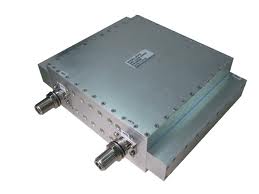 电容、电感
波导谐振腔
固体谐振腔
只对端口电压电流感兴趣，加载在端口1的信号，在端口看，发现某些频率分量可以通过，某些频率分量不能通过，从而确认这是一个具有选频作用的滤波器
端口1
端口2
滤波器
李国林   电子电路与系统基础
清华大学电子工程系  2016年秋季学期
47
极致化原则
所谓极致，就是走极端，追求完美，忽略细枝末节

数学上的简单表述
b是可以忽略不计的小量：b被极致化为0
1/a是可以忽略不计的小量：a被极致化为无穷大
李国林   电子电路与系统基础
清华大学电子工程系  2016年秋季学期
48
极致化原则：留大弃小
实际电路原理性分析和设计中，大量地舍弃小量，做极致化抽象，从而可以获得极为简单的原理性结论，并由这些简单结论进一步进行电路的原理性设计

一句话：电路设计中，没有掌握极致化原则的，会淹没在一大堆混乱的公式或混乱的思维中，没有头绪，不知如何进行电路设计

而掌握了极致化原则的，电路设计将变得十分的简单
因为我们抓住了主要矛盾
李国林   电子电路与系统基础
清华大学电子工程系  2016年秋季学期
49
限定性原则
不管是离散化原则，还是极致化原则，抽象最根本的思想就是抓住主要矛盾，舍弃次要矛盾
有所舍弃，则必有限制

所谓限定，指的是抽象结果都有其适用范围，超过了适用范围，抽象就是不适当的
大家记住一点：我们运用抽象时，并不打算用一个概念、一个公式、一个原理解决所有的问题，我们只着眼于解决并因此解决了其中一部分问题
超过抽象适用范围后，次要矛盾则有可能上升为主要矛盾，我们需要采用新的抽象来理解适用范围之外出现的问题
当然，新的抽象模型也有它自己的限定性范围
李国林   电子电路与系统基础
清华大学电子工程系  2016年秋季学期
50
电路抽象例
对上学期课程中的某些电路抽象做简单的回顾
电源抽象
当我们抽象出电源元件后，电路分析中，我们不再关注电源的能量从何而来
风能，水势能，化学能，热能，太阳能，电能，…
不再关注电源的具体构成如何
发电机，电池，…
不再关注…
我们只关注它的端口特性具有（抽象）电源电路的伏安特性

晶体管抽象
…
李国林   电子电路与系统基础
清华大学电子工程系  2016年秋季学期
51
电源抽象
负载电阻很小
负载电阻很大
离散化：不考虑太阳能电池内部如何形成能量输出，只关注端口电压、电流，从端口特性看，电池内阻是非线性的
极致化：负载电阻很大时，电池被极致化为恒压源；
限定性：抽象只适用于负载电阻远大于电池内阻
极致化：负载电阻很小时，电池被极致化为恒流源。
限定性：抽象只适用于负载电阻远小于电池内阻
极致化：线性内阻抽象

限定性：负载在小范围内波动
李国林   电子电路与系统基础
清华大学电子工程系  2016年秋季学期
52
恒压源、恒流源抽象
由于有了恒压恒流电源抽象后，对于提供电能的电源，我们追求理想恒压、恒流特性
（1）对外驱动不因外部阻抗变化而变化
（2）没有内耗

我们试图通过工艺的、电路的技术实现尽可能接近理想的恒压特性、恒流特性
器件具有恒压特性，则可等效为恒压源
令稳压二极管工作在反向击穿区，对外可提供近似恒压特性，可实现恒压源
令晶体管工作在有源区，对外可提供近似恒流特性，可实现恒流源
通过电路技术，如负反馈，滤波等措施，使得恒压、恒流特性更接近理想
李国林   电子电路与系统基础
清华大学电子工程系  2016年秋季学期
53
晶体管抽象
离散化原则体现1：端口
欧姆区：ohmic region
三端电阻器件，以一端为公共地，构成二端口网络

在输入电压/电流控制下，输出电流和输出电压的伏安关系曲线
恒流区：constant current region
截止区：cutoff region
离散化原则体现2：分区处理
李国林   电子电路与系统基础
清华大学电子工程系  2016年秋季学期
54
平直线：极致化原则
恒流区电路抽象
原理性模型：受控源
李国林   电子电路与系统基础
清华大学电子工程系  2016年秋季学期
55
欧姆区和截止区电路抽象
原理性模型：开关
李国林   电子电路与系统基础
清华大学电子工程系  2016年秋季学期
56
晶体管抽象
晶体管在恒流区被抽象为受控电流源，因而可以实现放大、振荡等有源功能

晶体管在欧姆区和截止区被抽象为受控开关，因而可实现开关功能
时变特性：变频（《通信电路》课程学习）
无损特性：能量转换：交直流转换（二极管整流器、晶体管逆变器）
二值逻辑状态：数字门电路（第7章内容）

当我们看到BJT或MOSFET的符号时，我们就有了它们的这些概念，这些概念的获得是因为我们运用了电路抽象
受控源，开关

开关、受控源的抽象度远高于晶体管，前者是理想元件，后者是物理器件
当我们看到晶体管符号时，还需要看和它配合的其他电路元件及其他设定
当我们看到开关符号时，我们不在意它是用什么做的，只需知道它具有通断特性，我们只关注它的通断特性，其他特性不再关注
抽象是否正确？：看是否满足限定性条件
李国林   电子电路与系统基础
清华大学电子工程系  2016年秋季学期
57
三、分层抽象思想
通过端口抽象，可将电磁场分析转化为电路分析

电路器件的功能由其端口方程（元件约束条件）描述，多个器件连接后，它们通过端口间的相互作用，形成某种功能电路，这种功能电路也是通过整体的重新定义的对外端口的端口描述方程表现其功能
李国林   电子电路与系统基础
清华大学电子工程系  2016年秋季学期
58
分层抽象思想
构造更大的电路系统时，可采用分层设计思想
在高层次定义功能模块的端口，并对功能模块端口提出要求
对上一层次的应用者而言，他只需知道电子系统或电路网络的端口特性即可
系统对应用者而言，可以是只有明确界面定义（端口定义）的黑匣子
系统的功能通过端口（界面）得以体现，其内部如何工作对应用者而言可能并不关心
李国林   电子电路与系统基础
清华大学电子工程系  2016年秋季学期
59
复杂系统构造
可以通过分层设计实现复杂系统设计
实体物质和场物质相互作用形成基本器件
基本器件相互连接形成功能电路
功能电路相互连接形成子系统
子系统相互连接形成大系统，进而再连接，形成更大的系统

每一层的基本器件、基本功能电路、子系统、大系统，它们都可以从端口伏安特性上描述或表现其功能
高层设计者只关注端口特性，或者只关注其功能，而不必关注内部实现方式
李国林   电子电路与系统基础
清华大学电子工程系  2016年秋季学期
60
设计运放时，需要关注这些晶体管的性能、尺寸、版图结构等，对高层应用者而言，只关注对外引出的7个端点
741运放内部电路
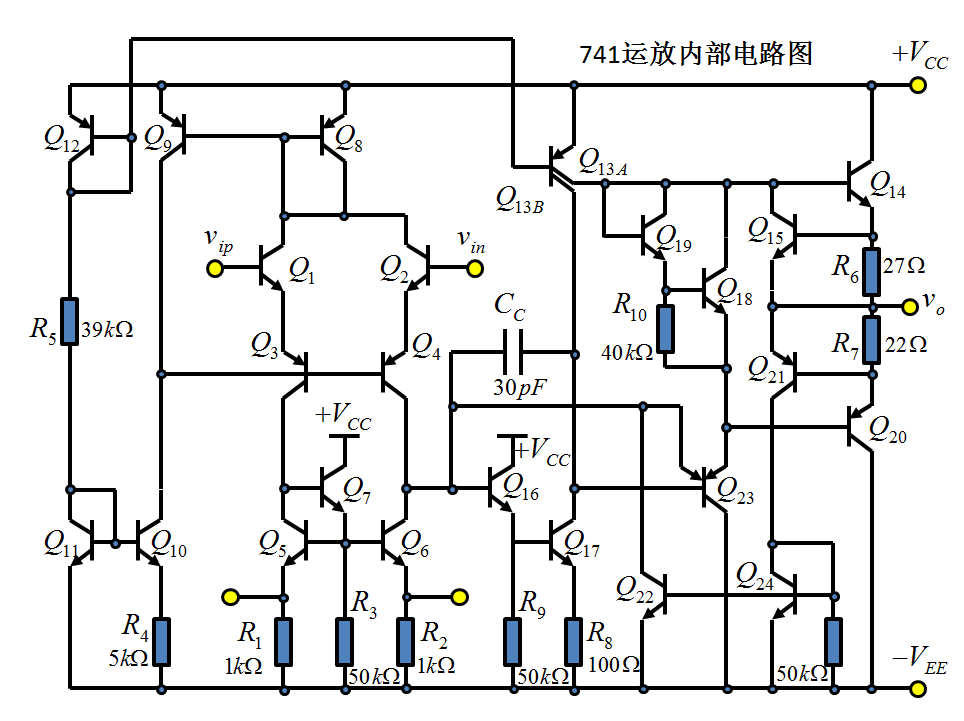 正电压源
输出端
同相输入端
反相输入端
调零端
负电压源
李国林   电子电路与系统基础
61
BJT：Bipolar Junction Transistor
高层次应用：应用741实现其他功能电路时，无需关注741内部电路
运放等效电路
正电压源
同相输入端
输出端
反相输入端
失调调零
负电压源
公共地
由于输入电阻很大，电压增益很大，可以进一步抽象，用虚短虚断进行电路分析：很复杂的内部构成，分层抽象后，可以变得很简单
线性区运放电路模型
李国林   电子电路与系统基础
清华大学电子工程系  2016年秋季学期
62
运放电路分析：只需运放端口模型
电阻R3、电容C和运放构成一个积分器
运放工作在线性区，可以用虚短、虚断进行分析，分析结果表明输出电压是输入电压的积分运算
电阻R1、R2和运放构成一个施密特触发器
运放工作在非线性区，需要用非线性区电路模型进行分析，分析表明该电路输出有两个状态，两个状态间的转换和之前的经历有关
施密特触发器和积分器构成闭环后，形成张弛振荡器，无需任何外加激励，自行产生周期信号输出，在vo位置的波形为三角波，而vi位置的波形为方波
63
层层抽象
李国林   电子电路与系统基础
清华大学电子工程系  2016年秋季学期
64
分层设计可以构造复杂系统
分层设计可以构造出功能复杂的电子系统
上层设计者只需给出下层模块的各种规范，下层设计者可以采用任何结构、任何方法实现这个模块的功能，只要满足要求的规范就可以了
规范除了功能要求外，还可能包括尺寸、功耗、接口等
只要符合规范，模块则可相互替换，具有可移植性，系统维护和升级都很方便
在每个抽象层次上，人们都可以考虑是否采用现有的成熟电路或已有产品，从而以最短的时间构造出符合要求的具有特定功能的电子系统
李国林   电子电路与系统基础
清华大学电子工程系  2016年秋季学期
65
放大网络
端口抽象
分层抽象
极致化
反馈网络
限定性
李国林   电子电路与系统基础
66